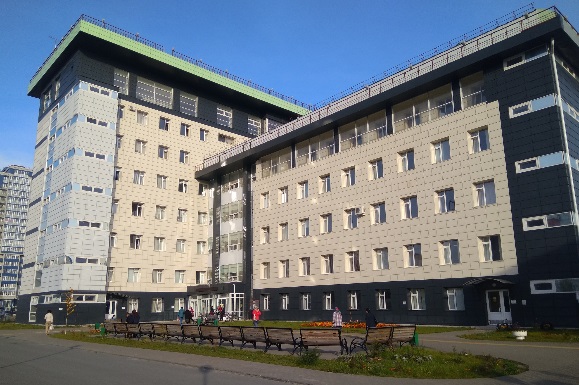 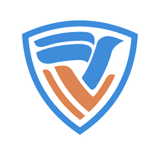 ИТОГИ ДЕЯТЕЛЬНОСТИ БУ «Сургутская городская 
клиническая поликлиника № 4» за 2022 год
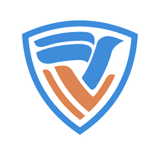 Цели и задачи БУ «Сургутская городская клиническая поликлиника № 4»
Цель - сохранение и укрепление здоровья населения территории обслуживания. 
 
Задачи:
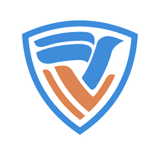 Цели и задачи БУ «Сургутская городская клиническая поликлиника № 4»
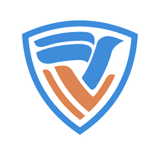 Численность населения
[Speaker Notes: Численность обслуживаемого населения БУ «Сургутская городская клиническая поликлиника № 4» в 2022 году составила 139 720 человек (2021 – 136 729), в том числе: взрослых – 107 493 человека; детей (от 0 до 14 лет) – 28 289; подростков – 3 938. 
Численность прикрепленного населения увеличилась за три года на 5 461 человека (на 4,1%): взрослого населения – на 4 904 человека (на 4,8%), детей (0-17 лет) – на 557 человек (на 1,8%).]
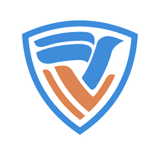 Демографические показатели: численность населения в разрезе поликлиник
[Speaker Notes: Численность населения, прикрепленного к поликлинике для взрослых «Нефтяник», увеличилась в сравнении с 2021 годом, на 1,0% (на 950 чел.) и составила на 31.12.2022 – 91 832 чел. (66%).
Численность населения детской поликлиники уменьшилась на 0,1% (на 20 человек) и составила 24 180 чел.
Численность населения поликлиники поселка Юность увеличилась на 9,5% (на 2 061 чел.) и составила 23 708 чел., в том числе детское население увеличилось на 5,1% (на 393 ребенка), взрослое – на 11,9% (на 1 668 человек).]
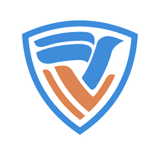 Демографические показатели: динамика возрастного состава населения
[Speaker Notes: Удельный вес населения трудоспособного возраста в динамике увеличивается, старше трудоспособного возраста – уменьшается, преимущественно в связи с проводимым с 2019 года реформированием пенсионной системы Российской Федерации. Так, в 2022 году население старше трудоспособного возраста – это женщины 57 лет и старше, мужчины старше 62 года и старше (в 2020 году – женщины 55 лет и старше, мужчины 60 лет и старше). Удельный вес детского населения незначительно снизился за счет снижения рождаемости.]
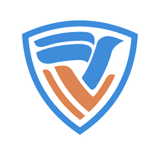 Демографические показатели:Перинатальная и младенческая смертность
[Speaker Notes: За 2022 год зарегистрировано 9 случаев мертворождения. Показатель мертворождаемости составил 4,4 на 1 тыс. родившихся живыми и мертвыми, что на 6,4% меньше, чем за 2021 год – 10 случаев – 4,7. 
Случаев ранней неонатальной смертности (в возрасте до 7 суток) зарегистрировано не было (2021г. – 2 случая, 0,9 на 1000 родившихся живыми).
Показатель перинатальной смертности, в сравнении с 2021 годом, снизился на 24,1% и составил 4,4 на 1 тыс. родившихся живыми и мертвыми – за счет снижения мертворождаемости, отсутствия ранней неонатальной смертности.
Показатель младенческой смертности снизился в 3,8 раза и составил 0,5 на 1 тыс. родившихся живыми, умер 1 ребенок (2021 г. – 4 ребенка, 1,9 на 1 тыс. родившихся живыми). Целевой показатель на 2022 год составляет 3,9 на 1 тыс. родившихся живыми.]
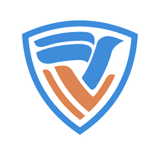 Демографические показатели:Детская смертность
[Speaker Notes: Показатель детской смертности на 100 тыс. детского населения, в сравнении с 2021 годом снизился на 29,0% и составил 15,6 (5 случаев), за 2021 год – 22,0 – 6 случаев. Целевой показатель на 2022 год – 43,0 на 100 тыс. детского населения. Показатель детской смертности за 2022 год является одним из самых низких за последние 5 лет.
Показатель смертности детей от 0 до 4-х лет уменьшился в 2,4 раза в сравнении с 2021 годом и составил 1,0 на 1 тыс. родившихся живыми (умерло 5 человек), за 2021 год – 2,4 на 1 тыс. родившихся живыми, умерло 5 детей. Целевой показатель на 2022 год составляет 4,9 на 1000 родившихся живыми. Показатель смертности детей от 0 до 4 лет за 2022 год является самым низким за последние 5 лет.
В структуре детской смертности по возрасту: до 1 года (младенческая смертность) – 1 случай, 20,0%; от 1 до 4 лет – 1 случай, 20,0%; от 5 до 17 лет – 3 случая, 60,0%. Из числа умерших детей 4 девочки (80,0%) и 1 мальчик (20,0%). 
В структуре детской смертности по причинам смерти на первом месте – внешние причины – 40,0% (2 случая), второе место разделили врожденные аномалии развития, ЗНО и неуточненные причины смерти – по 20,0%, по 1 случаю.]
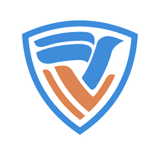 Демографические показатели: рождаемость, смертность, естественный прирост
[Speaker Notes: Показатель общей смертности на 1 тыс. среднегодового обслуживаемого населения в сравнении с 2021 годом снизился на 25,8% и составил в 2022 году – 4,9 (673 случая, в 2021 г. – 6,6 – 900 случаев). 
Рождаемость, в сравнении с 2021 годом, снизилась на 3,9% и составила – 14,7 на 1 тыс. среднегодового обслуживаемого населения (2021 г. – 15,3). Показатель рождаемости за 2022 год является самым низким за последние 5 лет.
Естественный прирост увеличился на 12,6% в сравнении с 2021 г. и составил 9,8, что в 2,1 раза выше уровня ХМАО за счет более высокого показателя рождаемости и более низкого показателя смертности.]
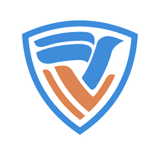 Общая смертность
!
Показатель общей смертности составил 457,3 на 100 тыс. населения. Уровень общей смертности в сравнении с 2021 годом снизился на 26,7% и является одним из самых низких за последние 10 лет
[Speaker Notes: В 2022 году показатель общей смертности населения значительно снизился по отношению к 2020 и 2021 годам, когда наблюдалась сверхсмертность на фоне пандемии новой коронавирусной инфекции COVID-19. Показатель общей смертности за 2022 год является одним из самых низких по БУ «Сургутская городская клиническая поликлиника № 4» за последние 10 лет.
В структуре общей смертности за 2022 год занимают:
I место – болезни системы кровообращения– 46,0% (310 случаев);
II место - новообразования –– 19,6% (132 случая);
III место – некоторые инфекционные и паразитарные болезни – 8,9% (60 случаев).]
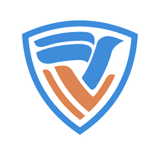 Смертность населения по основным классам болезней
[Speaker Notes: На данном слайде представлены показатели смертности (на 100 тыс. населения) по классам в сравнении с 2021 годом. Видно, что несмотря на снижение показателя общей смертности, в четырех классах произошел рост смертности:
болезни нервной системы – в 1,5 раза с 4,4 до 6,5 на 100 тыс. населения (2021 – 6 случаев; 2022 – 9 случаев), за счет регистрации случая смерти от болезни Альцгеймера и двух случаев смерти от демиелинизирующих болезней ЦНС, за 2021 год случаев смерти от данных заболеваний не зарегистрировано;  
болезни органов дыхания – на 16,1% с 11,8 до 13,7 на 100 тыс. населения (2021 г. – 16 случаев, 2022 г. – 19 случаев), за счет увеличения смертности от пневмоний (с 13 до 15 случаев);
болезни органов пищеварения – на 10,4% с 34,7 до 38,3 на 100 тыс. населения (2021 г. – 47 случаев, 2022 г. – 53 случая), преимущественно за счет увеличения смертности от алкогольного цирроза печени с 5 до 9 случаев;
симптомы, признаки и отклонения, не классифицированные в других рубриках – в 5 раз с 3,0до 15,2 на 100 тыс. населения (2021 г. – 4 случая, 2022 г. – 21 случай, в том числе 1 ребенок).]
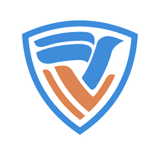 Количество умерших по терапевтическим участкам, поликлиника для взрослых «Нефтяник»
Среднее число умерших на 1 участке 
(по учреждению) – 11,3
ТО № 1 (12 участков) – умерло 114 человек, среднее число умерших на участке – 9,5
ТО № 2 (11 участков) – умерло 99 человек, среднее число умерших на участке – 9,0
ТО № 3 (12 участков) – умерло 162 человека (геронтологический центр – 9 чел.), 
среднее число умерших на участке – 13,5 (без учета геронтологического центра – 12,8)
ТО № 4 (12 участков) – умерло 140 человек, среднее число умерших на участке – 11,7
1 человек был прикреплен к учреждению, но не был прикреплен ни к одному участку (участок 0)
[Speaker Notes: На слайде показано количество умерших по участкам по поликлинике для взрослых «Нефтяник». 
Диаметр пузырька на диаграмме соответствует количеству умерших, цветом выделены участки по отделениям. 
Наименьшие показатели (3 умерших) на участках 35 (ТО1) и 47 (ТО2). Эти участки были сформированы вновь путем выделения из 46 (ТО1) и 24 (ТО3) соответственно, указано количество умерших на 35 и 47 участках за IV квартал 2022 г.
Наибольшее количество умерших отмечено в ТО № 3 (в том числе без учета геронтологического центра), наименьшее – в ТО № 2.
1 человек был прикреплен к учреждению, но не был прикреплен ни к одному участку, проживал на даче (участок 0).]
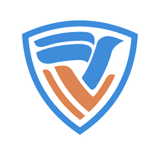 Количество умерших по терапевтическим участкам, поликлиника поселка Юность
Среднее число умерших на 1 участке 
(по учреждению) – 11,3
ТО поликлиники поселка Юность (8 участков) – умерло 89 чел., 
среднее число умерших на участке – 11,1
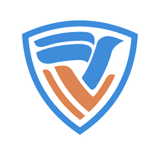 Количество умерших из числа неприкрепленного населения
Из общего числа умерших 45 человек (6,7%) не были прикреплены к БУ «Сургутская городская клиническая поликлиника № 4»
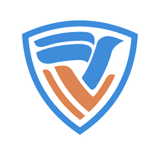 Смертность в трудоспособном возрасте
Показатель смертности в трудоспособном возрасте составил 266,7
 на 100 тыс. среднегодового населения, умерло 234 человека
[Speaker Notes: В трудоспособном возрасте за 2022 год умерло 234 человека, на 36 человек меньше, чем за 2021 год (273 человека). По полу: мужчин умерло 181 (77,4%), женщин – 53 (22,6%). За 2021 год умерло 190 мужчин (69,6%) и 83 женщины (30,4%).
Показатель общей смертности на 100 тыс. населения трудоспособного возраста уменьшился на 18,3% и составил 266,7, за 2021 год – 326,4.
Показатель смертности в трудоспособном возрасте за 2022 год ниже, чем в 2020 и 2021 году, но выше, чем в «доковидных» 2018 и 2019 годах. 
В структуре общей смертности трудоспособного населения по основным причинам:
на 1 месте – болезни системы кровообращения – 84 случая – 35,9%;
на 2 месте – смертность от новообразований – 39 случаев – 16,7%;  
на 3 месте – внешние причины – 31 случай – 13,2%
на 4 месте – заболевания органов пищеварения – 29 случаев – 12,4%;
на 5 месте – инфекционные и паразитарные заболевания – 21 случай – 9,0%.]
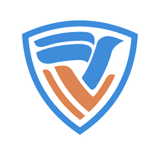 Смертность населения в трудоспособном возрасте
[Speaker Notes: На данном слайде представлены показатели смертности в трудоспособном возрасте (на 100 тыс. населения) по классам в сравнении с 2021 годом. Видно, что несмотря на снижение показателя общей смертности, в нескольких классах произошел рост смертности:
болезни органов пищеварения – на 20,4% с 27,5 до 33,1 на 100 тыс. населения трудоспособного возраста за счет роста смертности от болезней печени с 20 до 23 случаев и язвенной болезни желудка и двенадцатиперстной кишки с 1 до 3 случаев;
болезни системы дыхания – на 18,8% с 4,8 до 5,7 на 100 тыс. населения трудоспособного возраста (с 4 до 5 случаев) за счет роста смертности от пневмоний с 3 до 4 случаев;
неуточненные причины смерти – в 15,2 раза с 1,2 до 18,2 на 100 тыс. населения трудоспособного возраста – с 1 до 16 случаев. Из 16 случаев 15 мужчин (93,8%) и 1 женщина (6,2%). Из числа умерших в данном классе 3 пациента были прикреплены к другим МО города, в том числе 1 умер на территории Республики Беларусь, 1 мужчина не обращался в БУ «Сургутская городская клиническая поликлиника № 4» и не был идентифицирован, умер в Сургутском районе. 3 пациента имели в анамнезе туберкулез и вирусный гепатит С, в том числе 1 мужчина 42 лет, обращался в БУ «Сургутская городская клиническая поликлиника № 4» в течение 2022 года по поводу хронического панкреатита, умер в стационаре после отравления метанолом. Остальные пациенты обращались в поликлинику редко, на диспансерном учете не состояли, диспансеризация проведена в 2015-2019 гг. 5 человек согласно базе учреждения работали в ПАО «СНГ», 1 – в ОАО «ГазПромТрансГаз», информации о проведении профилактических осмотров в поликлинике нет.
болезни эндокринной системы – умерло 2 человека, за 2021 год случаев смерти от эндокринных заболеваний не зарегистрировано: женщина 46 лет, причина смерти - ограниченный амилоидоз (инвалид 1 группы с 1997 г., вследствие автодорожной травмы перенесла осложненный компрессионно-оскольчатый перелом CVI-CVII, последствия травмы: спастический тетрапарез, амилоидоз почек с 2015 года, осложнение – хроническая почечная недостаточность терминальной стадии, находилась на гемодиализе) и мужчина 5 лет от сахарного диабета 2 типа (гипертоническая болезнь, ИМ в 2005, 2020, 2022 г, ОНМК в 2006, 2011г. Получал льготные препараты, целевые показатели углеводного обмена не достигнуты. 11.10.2022 госпитализирован с ОНМК в БУ «СКТБ», смерть наступила в стационаре 08.11.2022);
болезни мочеполовой системы – в 1,9 раза с 1,2 до 2,3 на 100 тыс. населения трудоспособного возраста, с 1 до 2 случаев: мужчины 44 и 46 лет, оба умерли от нефритического синдрома. В первом случае в анамнезе хр. гломерулонефрит, ХБП 3бА3, в январе 2022 г. был направлен на госпитализацию в нефрологическое отделение, переведен в инфекционный госпиталь с COVID-19, где наступила смерть. Во втором случае в анамнезе терминальный нефросклероз, ХБП 5 стадии, гемодиализ с 2008 г., в поликлинику обращался редко, наблюдался в диализном центре, умер на дому.]
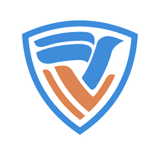 Смертность на дому
В 2022 году на дому умерло 189 человек, показатель составил 136,7 на 100 тыс. среднегодового населения, что ниже уровня 2021 года на 18,4%. Число умерших на дому снизилось на 38 человек.
6
[Speaker Notes: Показатель смертности на дому за 2022 год составил 136,7 на 100 тыс. населения (умерло 189 человек), что на 18,4% ниже, чем за 2021 год (умерло 227 человек, 167,5 на 100 тыс. населения). Количество умерших на дому снизилось на 38 человек. Доля умерших на дому к общему числу умерших за 2022 год составила 28,1%, за 2021 – 25,2%. 
Необходимо отметить, что с 2021 года при определении места смерти в КУ «Бюро СМЭ» изменились подходы: раньше место смерти «на дому» указывалось, если человек умер по месту прописки, сейчас – если умер в жилом помещении независимо от прописки. Поэтому показатели смертности на дому в последние 2 года более высокие. 
Структура смертности на дому по классам болезней:  
- болезни системы кровообращения – 70,4% (133 случая);           
- новообразования – 14,8% (28 случаев); 
- симптомы, признаки и отклонения от нормы – 7,4% (14 случаев); 
- болезни органов пищеварения - 3,2% (6 случаев);
- внешние причины заболеваемости и смертности – 1,6% (3 случая); 
- болезни мочеполовой системы – 1,1% (2 случая);
- некоторые инфекционные и паразитарные болезни, болезни органов дыхания, болезни нервной системы – по 0,5% (по 1 случаю).]
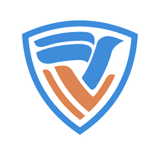 Исполнение целевых показателей региональных проектов «Здравоохранение» и «Демография»
1. Развитие системы оказания первичной медико-санитарной помощи
Диспансеризация и профилактические осмотры (в т.ч. периодические) в 2022 году: 

Взрослые –                      чел. 

Дети –                    чел.
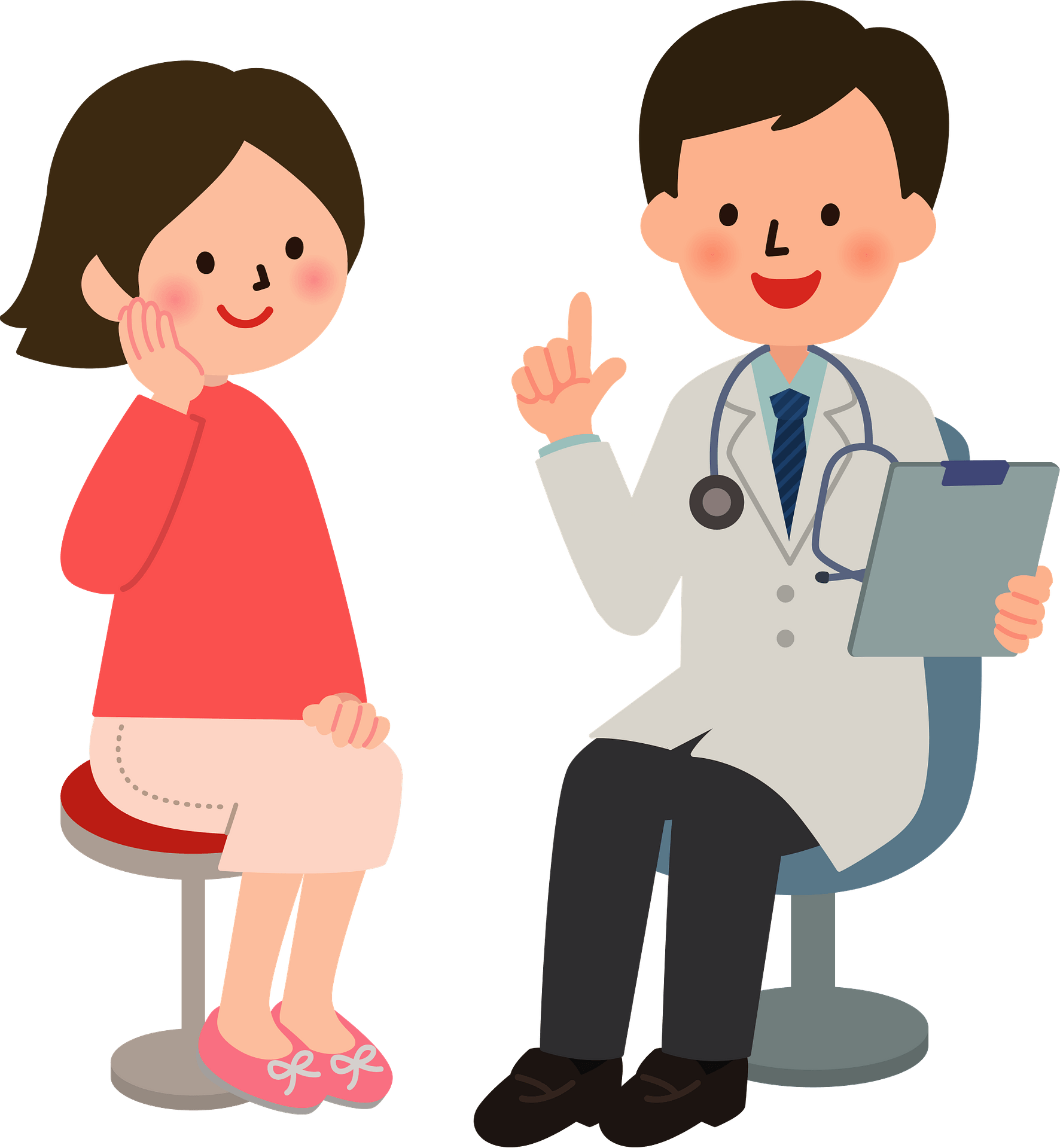 29 596
30 103
Углубленная 
диспансеризация в 2022 году: 

Взрослые –                      чел.
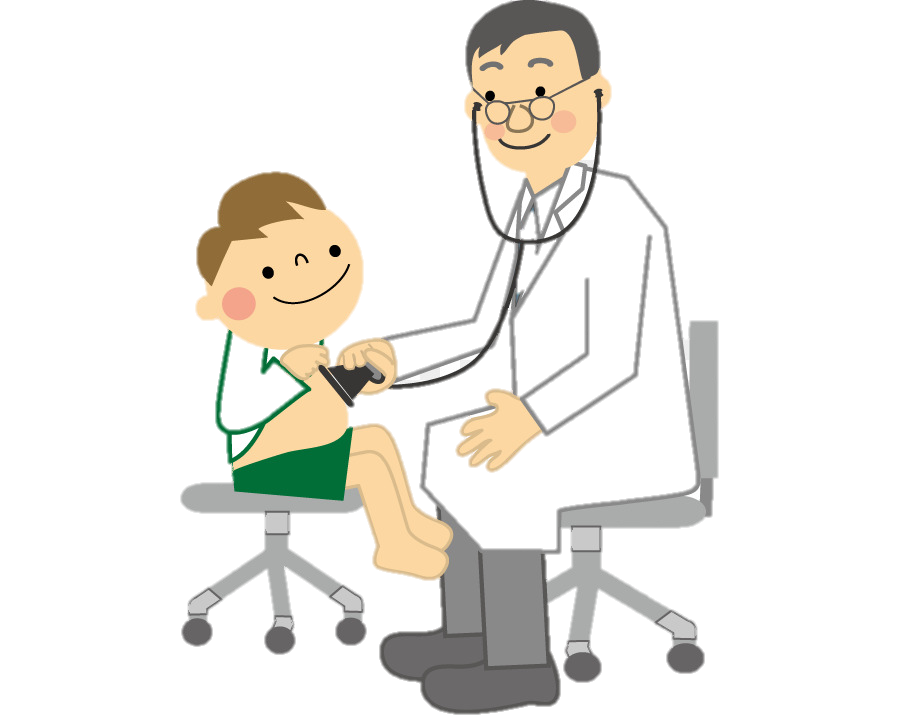 13 760
Охват профилактическими мероприятиями: 

Взрослые –                  %            Дети –                   %
27,5
93,4
100,0
Выполнение целевых показателей:                  %
[Speaker Notes: Выполнение плана по проведению диспансеризации и профилактических медицинских осмотров в 2022 году  составило 100,0%. Из числа взрослого населения диспансеризацию и профилактические осмотры (включая периодические) прошли 29 595 чел., углубленную диспансеризацию – 13 760 чел., детского – 30 103 чел. Охват профилактическими мероприятиями взрослого населения составил  27,5%, детского – 93,4% от численности прикрепленного населения на 31.12.2022.]
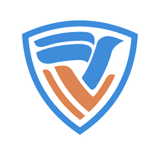 Исполнение целевых показателей региональных проектов «Здравоохранение» и «Демография»
2. Борьба с сердечно-сосудистыми заболеваниями
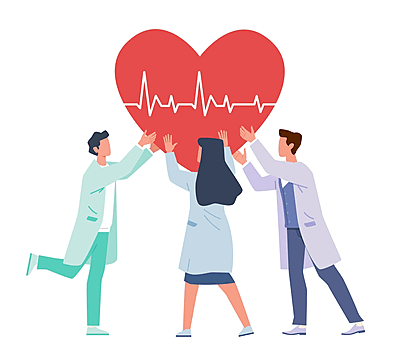 * - данные по ХМАО за 2022 год отсутствуют
[Speaker Notes: Целевые показатели регионального проекта «Борьба с сердечно-сосудистыми заболеваниями» выполнены.
На 2022 год не были определены целевые показатели смертности от БСК, однако целью регионального проекта является снижение смертности по ХМАО – Югре до 225,7 на 100 тыс. населения к 2025 году, и в 2022 году мы впервые смогли достичь этого показателя. Задача – удержать его до конца реализации национального проекта.]
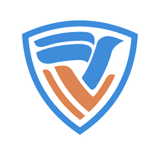 Исполнение целевых показателей региональных проектов «Здравоохранение» и «Демография»
3. Борьба с онкологическими заболеваниями
[Speaker Notes: Целевые показатели регионального проекта «Борьба с онкологическими заболеваниями» на 2022 год утверждены приказом Депздрава Югры от 15.06.2022 № 968 для БУ «Сургутская окружная больница» и формируются на основании статистических данных онкоцентра. В то же время первичным онкологическим кабинетом учреждения при взаимодействии с онкоцентром производится оценка исполнения целевых показателей регионального проекта по учреждению с целью разработки плана мероприятий по борьбе с злокачественными заболеваниями, в том числе по снижению смертности.
По результатам оценки исполнения целевых показателей, не выполнены два показателя:
- доля лиц с онкологическими заболеваниями, прошедших обследование и/или лечение в текущем году из числа состоящих под диспансерным наблюдением (застрахованных в системе ОМС) – выполнение 63,5% (ЦП = 70,0%). Следует заметить, что показатель рассчитан по пациентам, состоящим под диспансерным наблюдением в БУ «Сургутская городская клиническая поликлиника № 4». В соответствии с Порядком оказания медицинской помощи населению при онкологических заболеваниях, утвержденным приказом МЗ РФ от 19.02.2021 № 116н, а также в соответствии с приказом Депздрава Югры от 05.05.2022 № 762 «Об организации оказания медицинской помощи жителям ХМАО – Югры при злокачественных новообразованиях» диспансерное наблюдение лиц с ЗНО осуществляется в первую очередь в ЦАОП. Для формирования сводного показателя по городу Сургуту данные о количестве состоящих под диспансерным наблюдением больных с ЗНО и о количестве прошедших обследование и/ или лечение ежемесячно направляются в онкоцентр БУ «Сургутская окружная клиническая больница». 
- удельный вес больных со злокачественными новообразованиями, состоящих на учете 5 лет и более – выполнение 53,7% (ЦП = 55,5%). Показатель также рассчитан по пациентам, состоящим под диспансерным наблюдением в БУ «Сургутская городская клиническая поликлиника № 4». Исполнение данного показателя по зоне обслуживания онкоцентра БУ «Сургутская окружная клиническая больница» (г. Сургут, Сургуткий район) составляет 54,7%.]
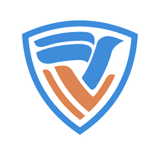 Исполнение целевых показателей региональных проектов «Здравоохранение» и «Демография»
3. Борьба с онкологическими заболеваниями
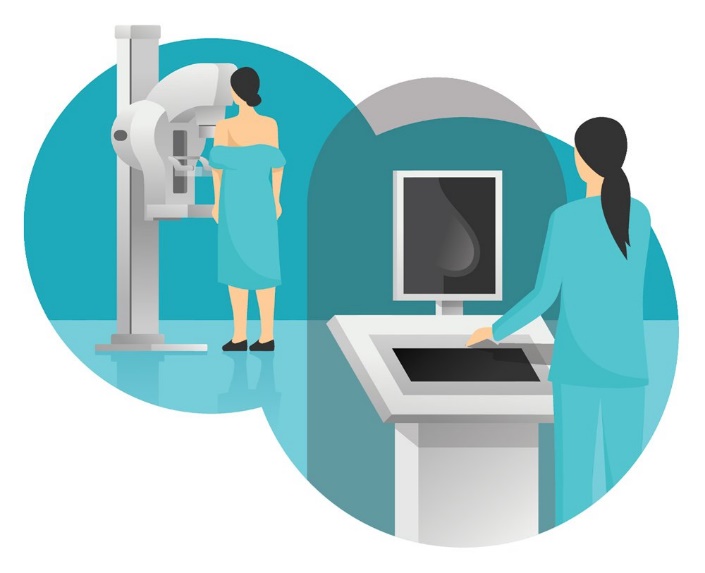 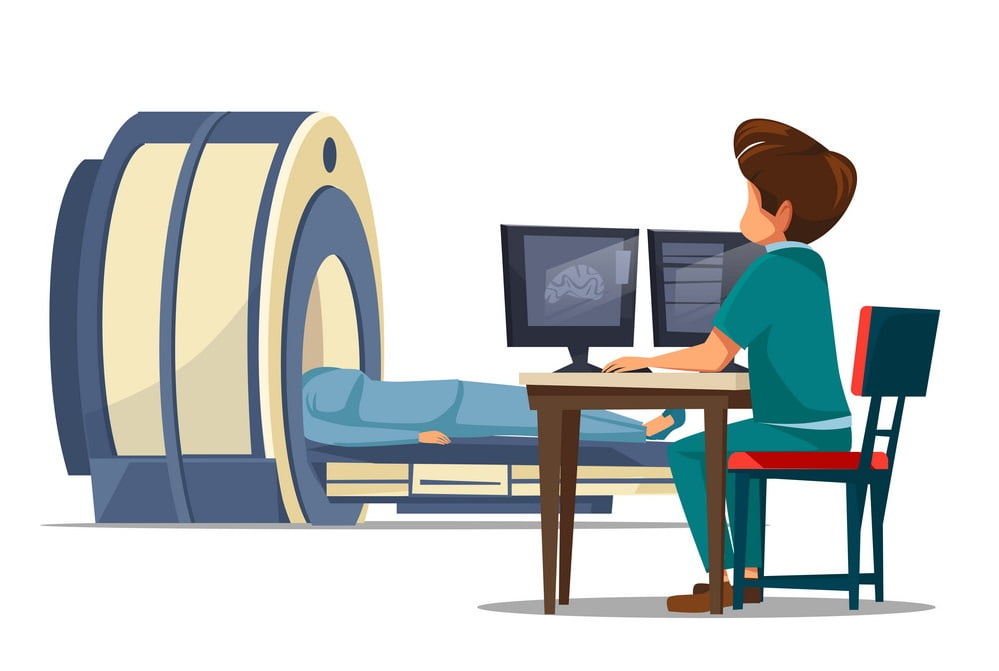 * - данные по ХМАО за 2022 год отсутствуют
[Speaker Notes: На 2022 год не были определены целевые показатели смертности от БСК, однако целью регионального проекта является снижение смертности по ХМАО – Югре до 99,5 на 100 тыс. населения к 2030 году, и в 2022 году мы впервые смогли достичь этого показателя. Задача – удержать его до конца реализации национального проекта.]
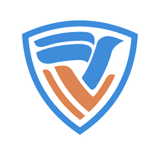 Исполнение целевых показателей региональных проектов «Здравоохранение» и «Демография»
4. Детское здравоохранение
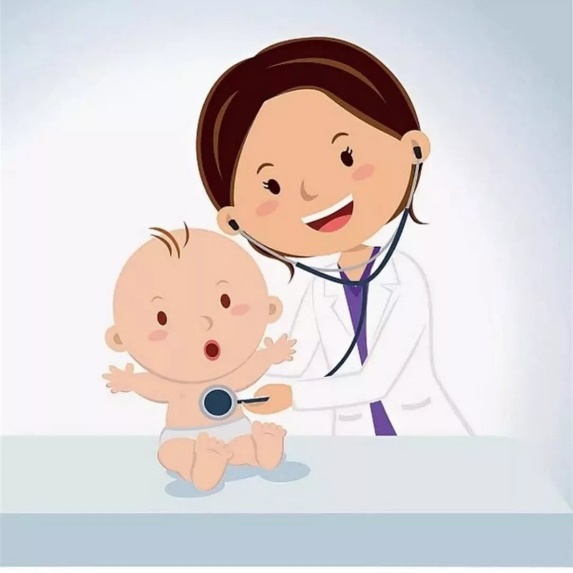 Доля посещений детьми медицинских организаций 
с профилактическими целями в 2022 году – 

Целевой показатель –
55,1%
51,8%
[Speaker Notes: Целевые показатели регионального проекта «Детское здравоохранение» выполнены.
В перечень целевых показателей включены также показатели  младенческой смертности, смертности детей от 0 до 4 лет, смертности детей от 0 до 17 лет, эти показатели также выполнены, ранее мы их уже рассмотрели.]
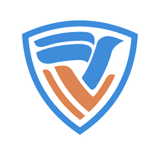 Исполнение целевых показателей региональных проектов «Здравоохранение» и «Демография»
5. Формирование системы мотивации граждан к здоровому образу жизни
Целевой показатель: прирост первичной заболеваемости ожирением на 6,3%.

Прирост первичной заболеваемости ожирением за 2022 год в БУ «Сургутская городская клиническая поликлиника № 4» составил 140,8%.
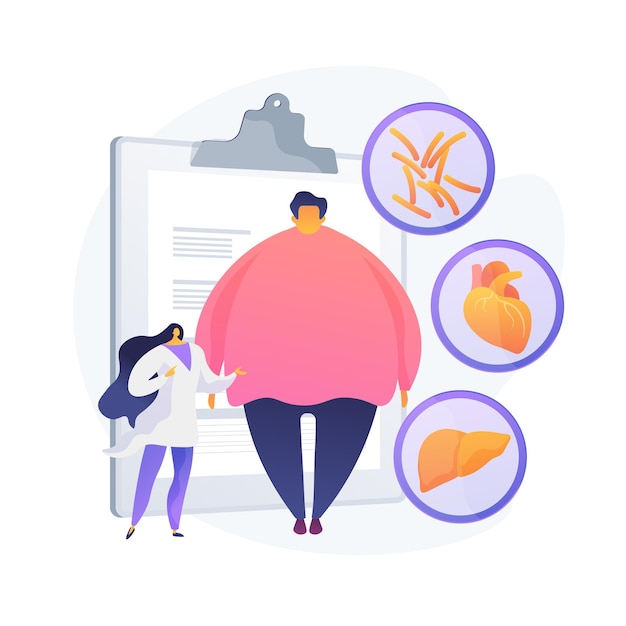 [Speaker Notes: Целевым показателем данного проекта является показатель прироста первичной заболеваемости ожирением на 6,3%. В 2022 году показатель первичной заболеваемости ожирением в БУ «Сургутская городская клиническая поликлиника № 4» составил 7,37 на 1000 населения, что в 2,4 раза выше, чем в 2021 году (3,06 на 1000). Рост произошел за счет выявления ожирения при проведении диспансеризации взрослого населения – впервые выявлено 940 случаев ожирения, из них 489 – при диспансеризации. Учреждение детей от 0 до 14 лет выявлено 67 случаев ожирения, показатель составил 2,09 на 1000 детского населения, это всего на 0,5% больше, чем за 2021 год (58 случаев, 2,08 на 1000).]
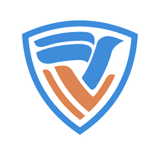 Исполнение целевых показателей региональных проектов «Здравоохранение» и «Демография»
6. Разработка и реализация программы системной поддержки и повышения качества жизни старшего поколения
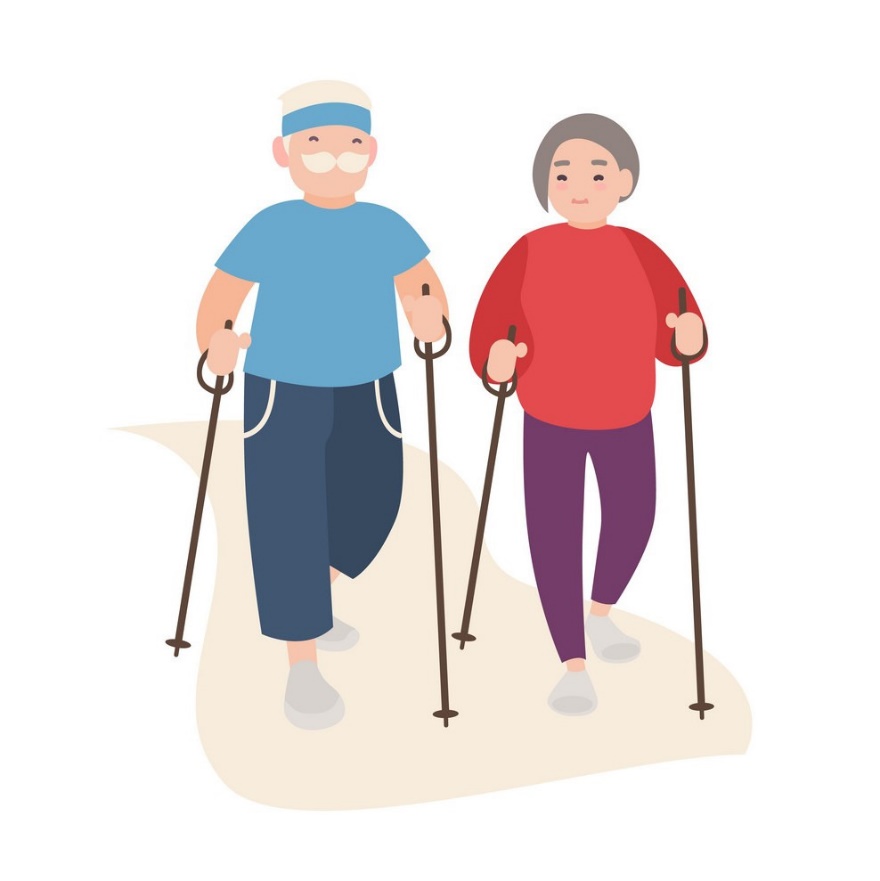 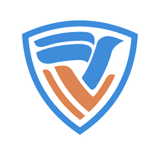 Общая заболеваемость
Уровень общей заболеваемости в сравнении с 2021 годом увеличился на 2,8%
[Speaker Notes: За 2022 год по обращаемости зарегистрировано 204 560 заболеваний, в том числе зарегистрировано впервые – 109 114 - 53,3 % (2021 г. – 194 982 заболевания, впервые – 111721 – 57,3 %).
Уровень общей заболеваемости увеличился на 2,8% и составил 1479,9 на 1000 населения (2021г. – 1439,1 на 1000 среднегодового обслуживаемого населения). 
В структуре общей заболеваемости:
1 место – болезни органов дыхания (без СOVID-19) – 30,3%;
2 место – болезни системы кровообращения – 13,0;
3 место – болезни эндокринной системы – 9,8%;
4 место – болезни мочеполовой системы – 9,7%;
5 место – СOVID-19 – 7,1%;
6 место – болезни костно-мышечной системы и соединительной ткани – 5,8%.]
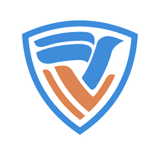 Первичная заболеваемость
Уровень первичной заболеваемости снизился в сравнении с 2021 годом на 4,3%
[Speaker Notes: Уровень первичной заболеваемости снизился на 4,3% и составил 789,4 на 1000 населения (2021 г. – 824,6 на 1000 среднегодового обслуживаемого населения). 
В структуре общей заболеваемости:
1 место – болезни органов дыхания (без СOVID-19) – 51,5%;
2 место – СOVID-19 – 13,3%;
3 место – болезни мочеполовой системы – 8,1%;
4 место – некоторые инфекционные и паразитарные болезни – 3,7%; 
5 место – болезни эндокринной системы – 3,4%.
Количество зарегистрированных ОРВИ и СOVID-19 составило 66 256 случаев – 60,7% от общего количества впервые выявленных заболеваний, в 2021 году – 61,9%.]
Инвалидность
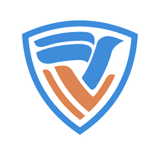 Показатель первичного выхода на инвалидность
 (на 10тыс. населения)
увеличение на 23,4%
Показатель первичного выхода на инвалидность 
трудоспособного населения (на 10тыс. населения)
Увеличение на 23,5%
[Speaker Notes: С декабря 2020 в БУ «Сургутская городская клиническая поликлиника №4» перешла на формирование направления на медико-социальную экспертизу (форма 088/у) в электронной медицинской карте с направлением в РЭМД. 
Всего направлено в 2022 году 348 человек. 
Показатель первичного выхода на инвалидность увеличился на 23,4% в сравнении с 2021 годом с 25,2 до 31,1 на 10 000 прикрепленного населения.
 Всего признано лиц трудоспособного возраста первично в 2022 году 166 человек.   
Показатель первичной инвалидности трудоспособного возраста увеличился на 23,5% с 15,3 до 18,9 на 10 000 прикрепленного населения трудоспособного возраста в сравнении с 2020 годом.]
Выполнение объемов медицинской помощи по ОМС за 2022 год
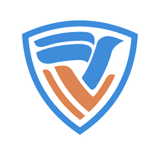 Выполнение объемов медицинской помощи по ОМС за 2022 год – 100,0%
[Speaker Notes: В рамках ОМС выполнено в 2022 году (с учетом снятий): 
430 964 случаев посещений с профилактической целью – объемы выполнены на 100,0% (в 2021 году – 437 396 случаев – 101,1%);
58 092 посещения с связи с оказанием неотложной помощи - объемы выполнены на 100,0% (в 2021 году – 62 764 посещения – 100,0%);
207 467 обращений по поводу заболевания – объемы выполнены на 100,0% (в 2021 году – 186 432 обращения – 100,0%);
8 319 исследований на компьютерном томографе, выполнение плановых объемов составило 100,0% (в 2021 году – 10 048 исследований – 100,0%);
17 213 ультразвуковых исследований сердечно-сосудистой системы, выполнение плановых объемов составило 100,0% (до апреля 2022 года включали ультразвуковые исследования плода, в 2021 году – 19 748 исследований);
4 820 эндоскопических исследования (ЭДИ) – выполнение плановых объемов составило 100,0% (за 2021 год – 4 009 ЭДИ);
5 015 случаев медицинской помощи в дневных стационарах) - выполнение плановых объемов составило 100,0% (в 2021 году – 5 075 случаев).
Число медико-экономических экспертиз страховых медицинских организаций (СМО) в 2022 году возросло до 58, количество запрошенных случаев возросло в 1,14 раза     с 15 154 до 17 423, число выявленных дефектов увеличилась в 1,87 раза с 81 до 151, сумма удержаний увеличилась в 2,7 раза с 219 922,43 до 611 439,91 руб.
 В структуре выявленных дефектов по результатам МЭЭ:
на 1-м месте код 244 – Наличие признаков искажения сведений, представленных медицинской документации (дописки, исправления, "вклейки", полное переоформление с искажением сведений о проведенных диагностических и лечебных мероприятий, клинической картине заболевания; расхождение сведений об оказании медицинской помощи в различных разделах медицинской документации и/или учетно-отчетной документации, запрошенной на проведение экспертизы) – 47 случаев (47,5%);
на 2-м месте код 45 – Отсутствие в ПМД добровольных информированных согласий на медицинское вмешательство – 27 случаев (27,3%);
на 3-м месте код 49 – Включение в счет на оплату медицинской помощи при отсутствии в медицинской документации сведений, подтверждающих факт оказания медицинской помощи – 25 случаев (25,3%).
Число ЭКМП снизилось в 1,27 раза с 73 до 58, количество запрошенных случаев уменьшилось с 3026 до 1 560, число выявленных дефектов снизилось в 1,21 раза до 100, сумма удержаний снизилась в 1,34 раза. 
В структуре выявленных дефектов по результатам ЭКМП:
на 1-м месте код 255 – Невыполнение или несвоевременное выполнение диагностических или лечебных мероприятий, не повлиявшие на состояние здоровья пациента – 50 случаев (63,3%);
на 2-м месте код 287 – Непроведение диспансерного наблюдения застрахованного лица – 15 случаев (19,0%);
на 3-м месте код 133/271/283 – Необоснованное назначение ЛП с риском для жизни – 14 случаев (17,7%).]
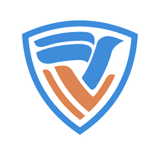 Выполнение объемов государственного задания за 2021 год
Амбулаторно-поликлиническая 
медицинская помощь
Обеспечение 
специальными и молочными 
продуктами питания
Посещения 
по 
паллиативной 
помощи 
1 683
(99,4%)
Обеспечение 
полноценным 
питанием 
детей в
 возрасте до 
трех лет – 
5 066 человек 
(136,0%)
Первичная 
медико-
санитарная 
помощь, 
включенная 
в базовую 
программу ОМС
2 320 (99,7%)
Первичная 
медико-санитарная 
помощь, не 
включенная 
в базовую 
программу
ОМС
4 746 (72,8%) 
(профилактика)
Обеспечение 
полноценным
 питанием 
беременных
 женщин,
 кормящих 
матерей – 
570 человек 
(114,0%)
В рамках первичной медико-санитарной помощи, включенной в базовую программу ОМС, выполнено 858 посещений незастрахованными гражданами, 
прибывшими из ДНР, ЛНР и Украины
[Speaker Notes: По итогам 2022 года, выполнение государственного задания составило:
первичная медико-санитарная помощь, не включенная в базовую программу обязательного медицинского страхования (в части профилактики) – 4 746 посещений (72,8%);
первичная медико-санитарная помощь, включенная в базовую программу обязательного медицинского страхования – 2 320 посещений (99,7%);
паллиативная медицинская помощь – 1 683 посещения (99,4%);
организация обеспечения полноценным питанием беременных женщин, кормящих матерей – 570 человек (114,0%);
организация обеспечения полноценным питанием детей в возрасте до трех лет – 5 066 человек (136,0%).
Отмечается невыполнение объемов медицинской помощи, не включенной в базовую программу ОМС, в части профилактики, в связи с уменьшением оказания профилактической помощи в период повышенной заболеваемости ОРВИ и COVID-19.
Объемы обеспечения полноценным питанием беременных женщин, кормящих матерей перевыполнены, в связи с назначением питания по факту обращения при наличии показаний. Объем выдачи бесплатного питания для детей в возрасте до трех лет перевыполнены в связи с о изменением характера обеспечения молочными продуктами питания на заявительный.]
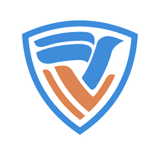 Объемные показатели деятельности
Плановая мощность учреждения 
1 631 посещение в смену

Использование плановой мощности учреждения на 125,8%
1 050 393
Всего посещений
Посещения по заболеванию
682 949
(65,0%)
Профилактические
367 444
 (35,0%)
95 492
(9,1%)
Посещения на дому
715 364
1 050 393
682 949
367 444
95 492
[Speaker Notes: Плановая мощность учреждения составляет 1 631 посещение в смену. Использование плановой мощности учреждения на 125,8% .

  В 2022 году выполнено всего 1 050 393 посещения, что на 0,6% больше, чем в предыдущем году (2021 г. – 1 044 185). Посещения по заболеванию составили 65,0% - 682 949 посещений (2021 г. – 59,8%, 624 172 посещения), профилактические – 35,0% -  367 444 посещения (2021 г. – 40,2%, 420 013 посещений). Коэффициент профилактической активности составил 0,35.
Посещения на дому составили 9,1% от всех посещений – 95 492 (2021 г. – 8,9%, 93 312 посещений).
В сравнении с 2021 годом, при незначительном увеличении общего количества посещений отмечается увеличение количества посещений по заболеванию на 9,4%. Это связано с ограничением проведения профилактических мероприятий в период повышения заболеваемости COVID-19 в I квартале 2022 года.]
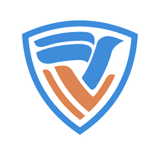 Работа дневного стационара
Число пациенто-мест                      148
Пролечено пациентов                    5031    
Работа пациенто-места                  312 дней 
Средняя длительность лечения   9,2 дня
[Speaker Notes: Число среднегодовых пациенто-мест дневного стационара на 31.12.2022 года по данным ФСН № 14-ДС «Сведения о деятельности дневных стационаров медицинских организаций», составило 148: терапевтических – 30; педиатрических соматических – 12; неврологических для детей – 40; неврологических для взрослых – 12; патологии беременности – 30; оториноларингологических для детей – 6, оториноларингологических для взрослых – 6, офтальмологических для взрослых – 10, офтальмологических для детей – 2.
В 2022 году в дневном стационаре пролечено 5 031 пациент (103,2% от утвержденного плана), проведено 46 217 дней лечения (89,5% от плана). 
Работа пациенто-места составила 312 дней (план – 349 дней). 
Средняя длительность пребывания в дневном стационаре составила 9,2 дня, что на 11,0% ниже запланированного – 10,3 дня, за счет снижения средней длительности лечения на койках офтальмологического профиля для взрослых, где отмечается перевыполнение плана по количеству пролеченных больных. 
Оборот пациенто-места составил 34,0, что на 0,6% выше запланированного (33,8).
Отмечается невыполнение плана по количеству пролеченных больных в дневном стационаре оториноларингологического профиля для детей – 50,3%, а также офтальмологического профиля для детей – 12,5% от утвержденного, при этом количество пролеченных больных на койках оториноларингологического профиля для взрослых составило 178,4%.]
1
2
4
3
.
Выявлено 294 заболевания (3,2 на одного человека):
1) болезни сердечно-сосудистой системы –29%;
2) болезни эндокринной системы – 23%;
3) болезни нервной системы – 16%.
Выписано 537 рецептов:

По ДЛО – 206 рецептов;

По РЛО – 331 рецепт.
Все ветераны охвачены диспансеризацией
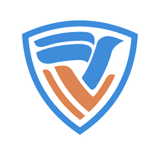 Обслуживание ветеранов ВОВ
участники ВОВ – 1;
бывшие несовершеннолетние узники концлагерей – 2;
блокадники Ленинграда – 3;
солдатские 
вдовы – 12;
ветераны ВОВ – 73.
[Speaker Notes: В соответствии с планом мероприятий были уточнены списки участников ВОВ, инвалидов ВОВ, солдатских вдов, блокадников Ленинграда, бывших несовершеннолетних узников лагерей, что составило 91 человек:
участники ВОВ – 1 человек;
бывшие несовершеннолетние узники концлагерей (дети) – 2 человека;
блокадники Ленинграда – 3 человека;
вдовы инвалидов и участников ВОВ – 12 человек;
ветераны ВОВ – 73 человека.
Организовано медицинское обследование участковыми терапевтами данной категории граждан на дому и в поликлинике, осмотры узкими специалистами: окулистом, неврологом, урологом, эндокринологом, отоларингологом, травматологом, гинекологом. 
Диспансерным осмотром в 2022 г. охвачены все ветераны (100%).
Активный врачебный патронаж на дому проводится постоянно, для обеспечения динамического наблюдения и   лечения.   
Транспортировка ветеранов ВОВ во время амбулаторного лечения и лабораторно-инструментального обследования проводится на транспорте, выделяемом социальной службой.]
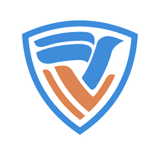 Льготное лекарственное обеспечение
[Speaker Notes: В рамках реализации мер социальной поддержки по обеспечению лекарственными средствами воспользовались правом в 2022 году 15 055 человек, выписано им 193 600 рецептов, получено лекарственных препаратов на сумму 300 362 465,99:
федеральные льготники (ОНЛП) – 1482 человека, оплачено льготных рецептов – 27 381, на сумму 40 489 607,25 руб.,
региональные льготники (РЛО) – получили рецепты 13 444 человека, оплачено рецептов – 165 198, на сумму – 160 285 014,81 руб.
лица с орфанными заболеваниями – воспользовалось льготой 12 человек, оплачено льготных рецептов – 294, на сумму 14 663 293,87 руб.,
лица, имеющие право на получение набора социальных услуг, включенные в региональный сегмент Федерального регистра больных 7 высокозатратными нозологиями, воспользовались льготой – 117 человек, оплачено 727 рецептов, на сумму 84 924 550,06 руб.
В сравнении с 2021 годом количество пациентов, получивших ЛЛО, увеличилось на 10,5%, количество выписанных рецептов – на 13,6%, объем финансирования увеличился на 17,5% (в 2021 году обеспечено льготными лекарственными препаратами 13 621 человек, выписано всего 170 375 рецептов, на сумму 255 639 450,70 руб.).
Среднее число рецептов, выписанных на 1 человека, увеличилась в сравнении с 2021 годом, на 2,8% и составила 12,9 рецептов (2021 г. – 12,5). Средняя стоимость одного рецепта увеличилась в сравнении с 2021 годом на 3,4% и составила 1 551,46 руб. (2021г. – 1500,45 руб.).]
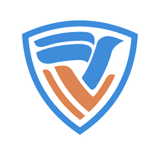 Кадровое обеспечение
[Speaker Notes: По состоянию на 01.01.2023 года штатная численность БУ «Сургутская городская клиническая поликлиника № 4» (далее – медицинская организация) составляет 1118 единиц (на 01.03.2023 – 1133 единицы) (врачей – 302,75 (на 01.03.2023 – 310) СМП – 589 (на 01.03.2023 – 594,75)). Число физических лиц составляет 1038 человек (на 01.03.20223 – 1041) из них врачей – 275 (на 01.03.2023 - 274), средний медицинский персонал (далее – СМП) – 544 (на 01.03.2023 – 547). 
С начала 2022 года принято на работу 105 сотрудников с медицинским образованием, из них: врачебный персонал – 58, СМП – 47. Всего с начала 2022 года выбыло 83 сотрудников с медицинским образованием, из них врачебный персонал – 45, СМП – 38.]
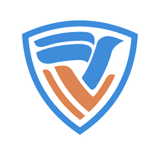 Задачи на 2023 год
1.	Обеспечение населения первичной медико-санитарной помощью в соответствии с Программой государственных гарантий оказания гражданам бесплатной медицинской помощи в Ханты-Мансийском автономном округе – Югре на 2023 год и на плановый период 2024-2025 годов по видам, объемам, порядку и условиям ее оказания. 
2.	Реализация приоритетных проектов «Здравоохранение» и «Демография»:
2.1. Совершенствование современных методов профилактики (работа отделения медицинской профилактики, центра здоровья для детей, школ здоровья, проведение диспансеризации и профилактических медицинских осмотров прикрепленного населения), формирование основ здорового образа жизни среди населения.
2.2. Проведение мероприятий, направленных на снижение смертности населения района обслуживания от основных причин, в соответствии с Планом мероприятий и целевыми показателями.
2.3. Обеспечение достижения целевых значений показателей реализации региональных проектов.
2.4. Реализация в учреждении «Новой модели медицинской организации, оказывающей первичную медико-санитарную помощь», направленной на повышение доступности и качества медицинской помощи прикрепленному населению, согласно утвержденным Паспортам проектов.
2.5. Повышение удовлетворенности населения в оказании медицинской помощи, в том числе удовлетворенности доступностью и качеством медицинской помощи.
2.6. Совершенствование оказания медицинской помощи женскому и детскому населению.
2.7. Реализация кадровой политики, направленной на привлечение и закрепление квалифицированных медицинских специалистов.
2.8. Дальнейшее развитие информационных ресурсов учреждения, в том числе в региональных и федеральных сервисах.
3. Продолжение работы по информированию пациентов о правах и обязанностях, видах и объемах бесплатной медицинской помощи, в том числе в рамках межведомственного взаимодействия.
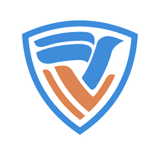 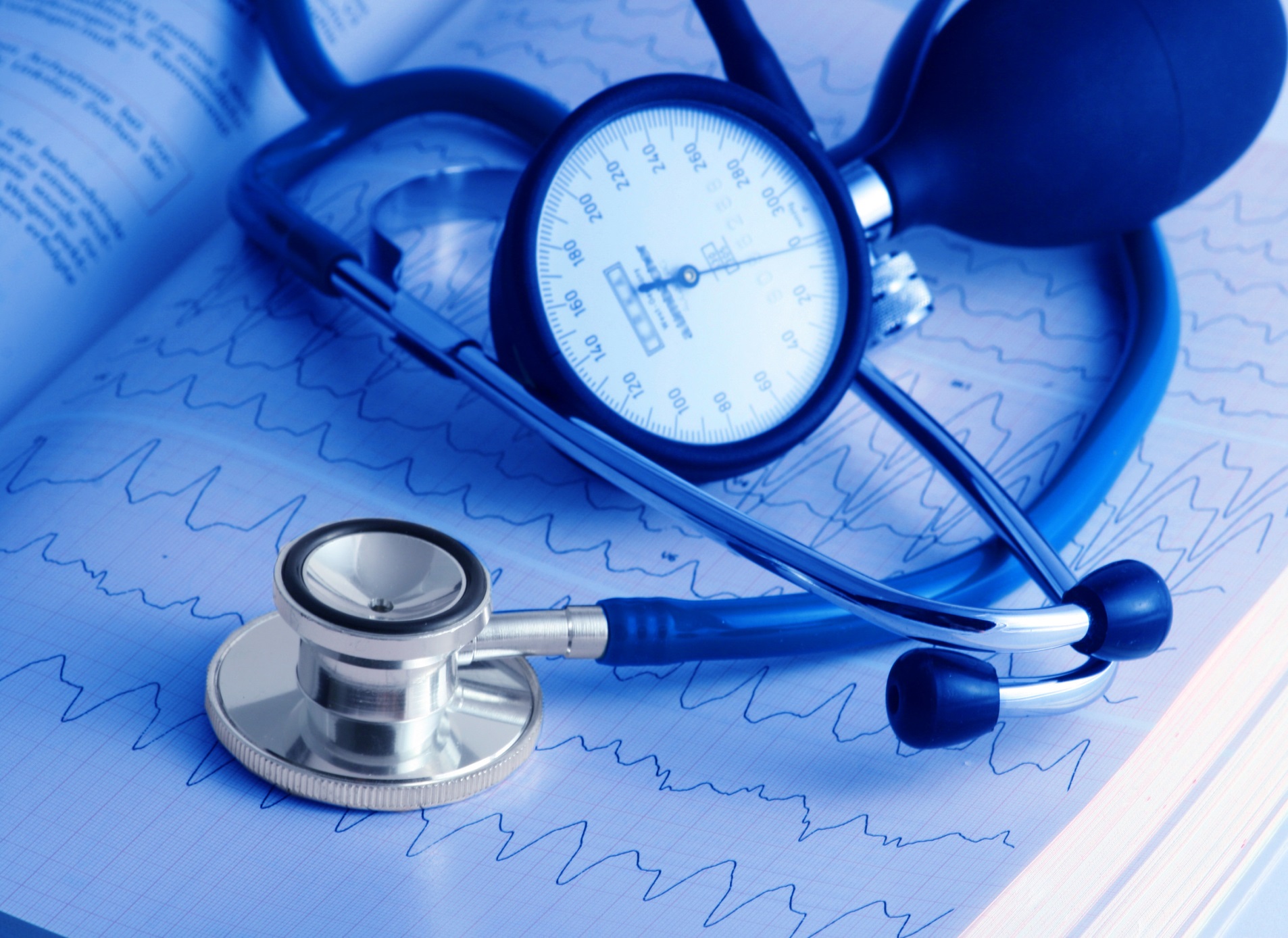 СПАСИБО ЗА ВНИМАНИЕ!
БУДЬТЕ ЗДОРОВЫ!